KOMUNIKASI DALAM BISNIS
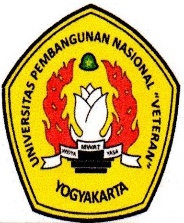 Dr. Meilan Sugiarto,S.Sos,MSi.
BUSINESS COMMUNICATION
Komunikasi yang digunakan dalam dunia bisnis yang mencakup berbagai macam bentuk komunikasi, baik verbal maupun non verbal untuk mencapai tujuan tertentu.
PERBEDAAN ANTARA KOMUNIKASI ANTARPRIBADI & KOMUNIKASI BISNIS
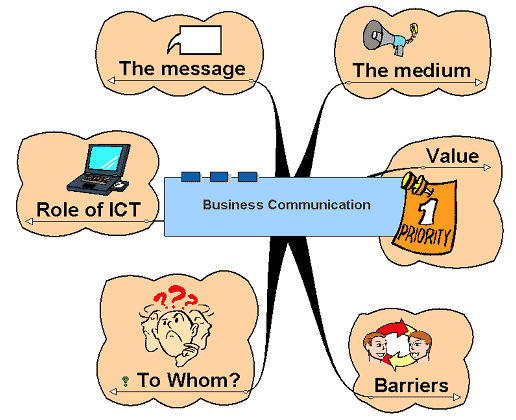 Komunikasi dalam bisnis mencakup
4
The Medium (media)
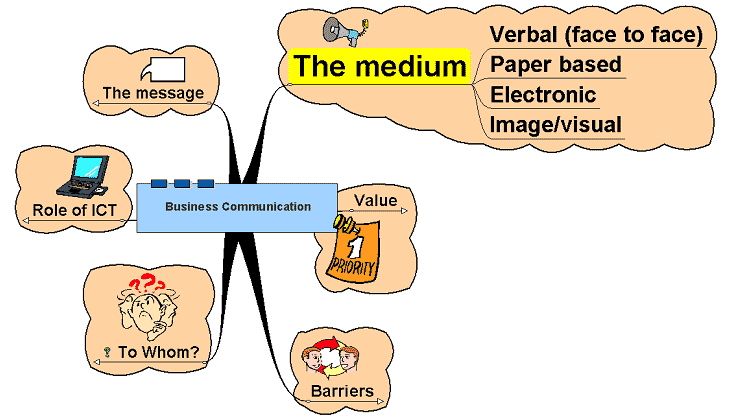 5
Media :
Bagaimana komunikasi dalam bisnis dilakukan ?
Penting untuk memilih media yang tepat untuk pengiriman pesan. 
Perlu dipertimbangkan kebutuhan pengirim, kondisi penerima dan tujuan komunikasi dalam bisnis. 
Ketitepatan media dapat menjadi hambatan utk berkomunikasi secara efektif.
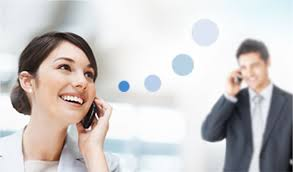 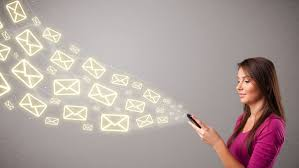 6
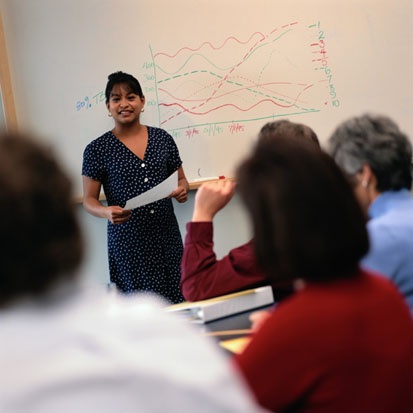 Communication 
Channels – 
Figuring out the right 
way to send a message.
The number of options is
growing…
7
Choose the Right Channel:
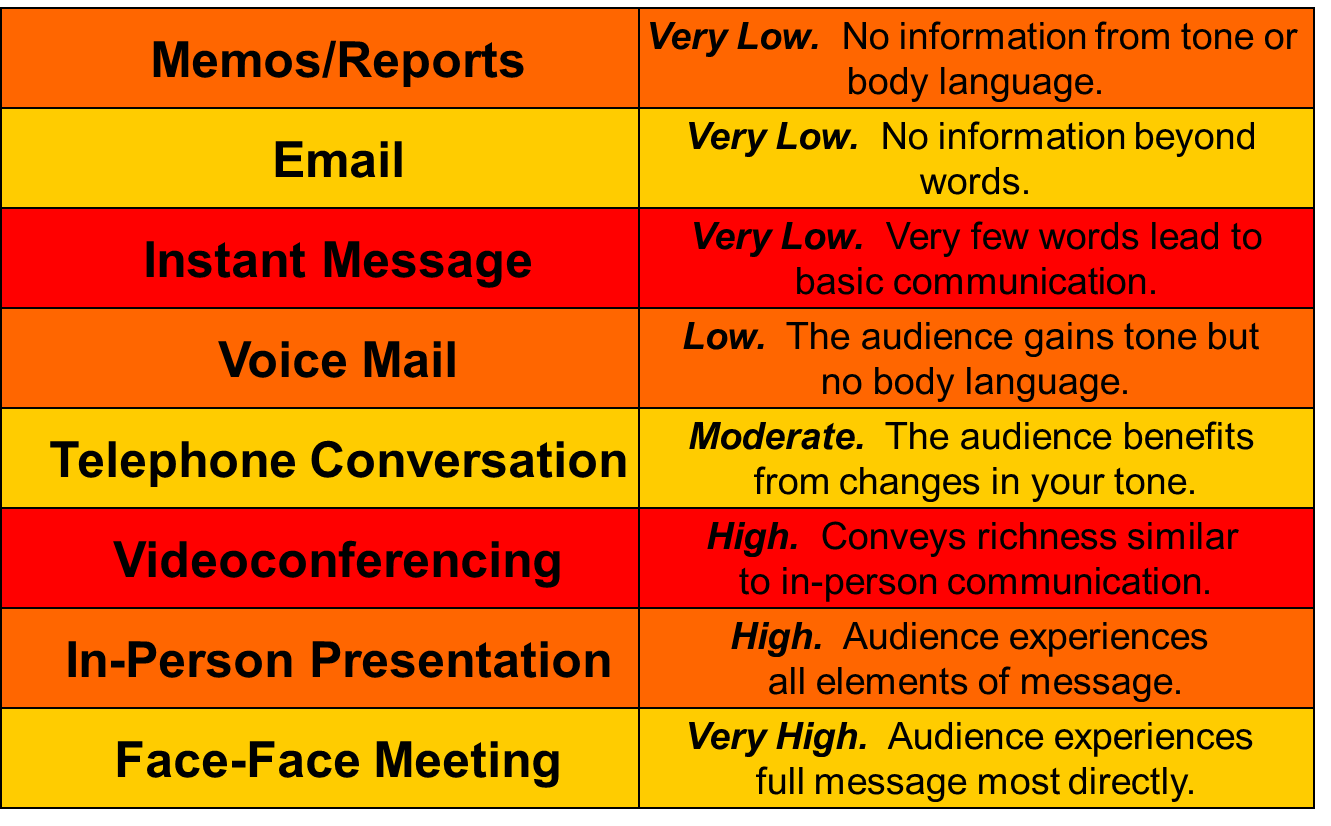 8
Value (NILAI)
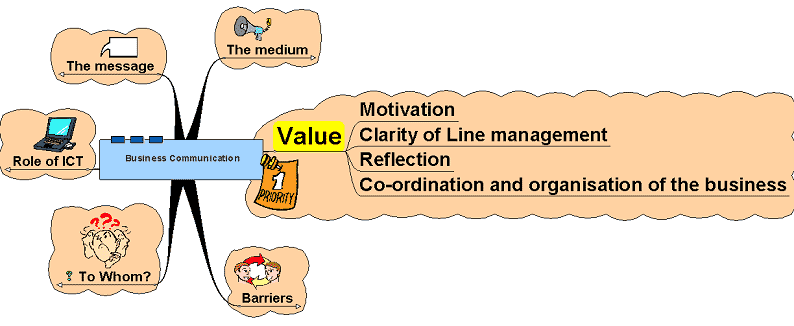 9
Nilai :
Berbagai masalah dalam bisnis banyak disebabkan oleh tidak efektifnya komunikasi dari seseorang.  
Bisnis secara esensial organisasi yang fokus pada manusia. 
Nilai dari suatu komunikasi yang baik tidak dapat dihitung kontibusinya dalam bisnis.
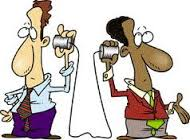 10
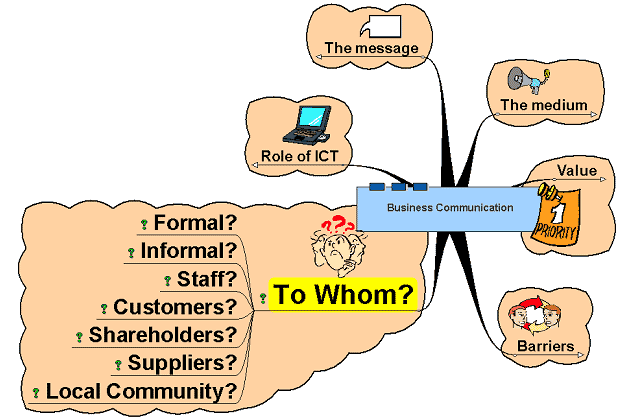 To whom (untuk siapa) ?
11
untuk siapa?
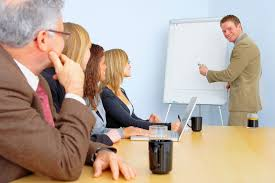 Siapa yang menjadi tujuan komunikasi merupakan faktor penting. 
Kondisi media dan isinya akan bergantung pada siapa yang menjadi tujuan. 
Menjadi sensitif terhadap penerima adalah penting. 
Apakah komunikasi yang dilakukan formal atau  informal ?
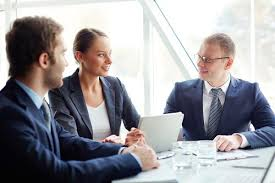 12
Consider the Audience: It’s Not About You!
Expectations
What kind of language do most people use in the organization?
Education	
What vocabulary should you use?
How complex should you make the message?
Profession
Are there professional acronyms and jargon that can impact your message?
13
Untuk siapa
Komunikasi melalui E-mail, misalnya :
Apakah harus mengikuti aturan baku dalam pengejaan, tanda baca dan tata bahasa ?
Apakah tepat menggunakan penulisan seperti orang berbicara ?
Apakah menuliskan seperti ini OK 4U ?
Apakah untuk situasi yang berbeda diperlukan aturan yang berbeda ?
Bagaimana anda tahu apa yang diharapkan penerima  ?
Kerusakan apa yang disebabkan oleh ketidaktepatan pesan melalui e-mail  ?
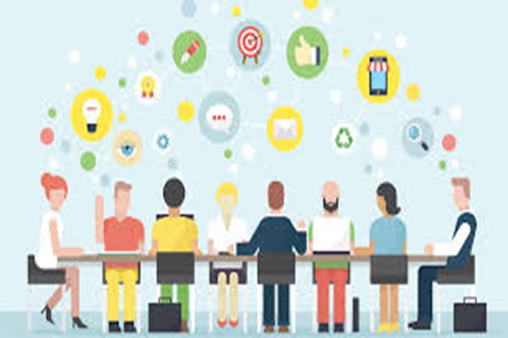 14
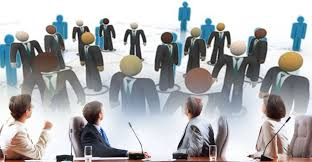 Tipe pesan bisa menjadi faktor penting dalam menentukan media, isi, pendekatan, dll. Shg perlu dibedakan cara penyampaian: 
Good news ?
Bad news ?
Information ?
Instruction?
Setiap tipe pesan di atas membutuhkan pendekatan dan media yang berbeda.
15
Pick the Right Words:
In business, your message is competing with limited attention
The right words can encourage your audience to stay with you
The right words, begin with the needs of your audience
16
The Message (pesan)
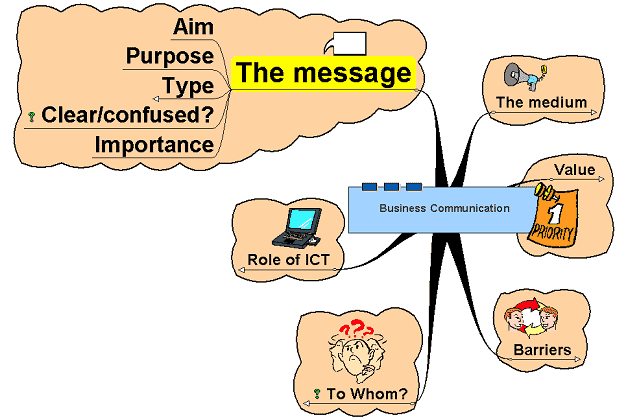 17
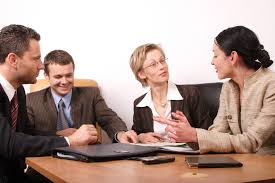 Pesan
Apa yang ingin dicapai dng mendisain komunikasi ? 
Hal ini perlu dipertimbangkan hati-hati dalam memutuskan media terbaik untuk menghantarkan pesan dan ketika memutuskan efektivitas feedback sebagai dampak komunikasi yang berhasil.
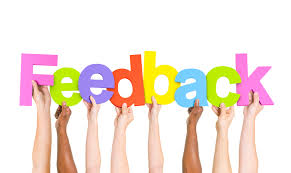 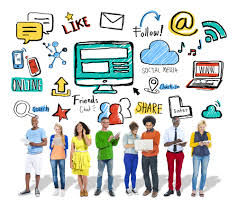 18
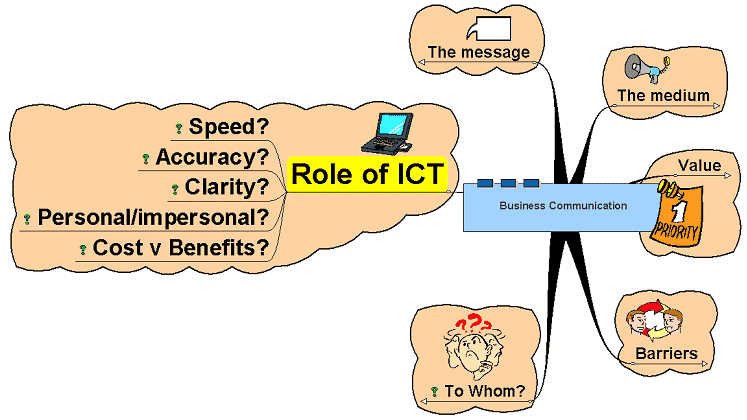 Role of ICT (peran ict)
19
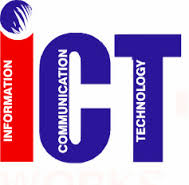 Peran
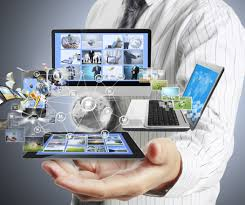 ICT telah membawa berbagai keunggulan namun tetap ada keterbatasan:
ICT dapat membantu komunikasi dengan cepat  
ICT dapat menghemat biaya (mis. videoconferencing)
ICT mahal dalam kebutuhan  hardware  
ICT tampaknya kurang bersifat personal
ICT dapat disalahgunakan
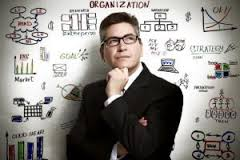 20
Barriers (halangan)
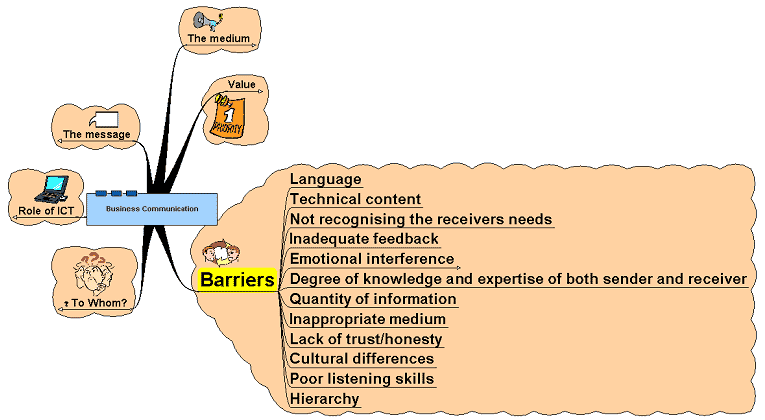 21
Barriers
Segala sesuatu yang menghambat keberhasilan komunikasi 
Kompleks dan kadang hambatan berlapis
Bisa bersifat teknis atau umum karena penggunaan media 
Problem utamanya adalah perilaku dan kondisi psikologis manusia
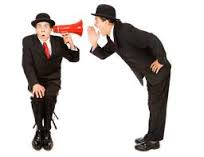 22
Communication Barriers -  
Obstacles to effective communication.
Noise -  Any interference that causes 
the message you send to be 
different from the message
your audience understands.
23
Effective 
Communication – 
Happens when you 
transmit meaning – 
relevant meaning- 
to your audience
I know that you believe 
that you understand 
what you think I said, 
but I am not sure you 
realize that what you 
heard is not what I meant.
   ---- Unknown
24
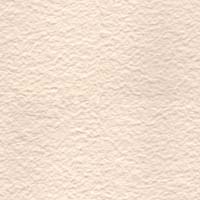 MANFAAT KOMUNIKASI BISNIS EFEKTIF
Pemecahan 
masalah lebih
cepat
Respon
stakeholder
meningkat
Pengambilan
keputusan
lebih cepat
Komunikasi
Yang Efektif
Citra profesional
meningkat
Produktivitas 
lebih meningkat
Arus kerja 
lebih mantap
Bahan promosi
lebih jelas
Hubungan
bisnis 
lebih kuat
Fungsi Komunikasi Bisnis
Fungsi internal dan external komunikasi bisnis secara umum :
1. Menginformasikan (to inform)
2. Membujuk (to persuade)
3. Mempromosikan(to promote  goodwill)
26
Komunikasi Bisnis Internal
Internal : atasan, bawahan dan rekan kerja
 
Fungsi : 
Mengeluarkan dan menjelaskan peraturan/prosedur
Menginformasikan progres perusahaan
Mendorong pegawai melakukan perbaikan
Evaluasi, memberi penghargaan dan menegur pegawai
27
Komunikasi Bisnis External
Eksternal : konsumen, suplier, pemerintah, dan publik

Fungsi : 
Membujuk konsumen membeli produk
Menjelaskan produk atau layanan
Mengklarifikasi spesifikasi yang dibutuhkan
Mempromosikan image positif perusahaan
Memberikan kredit dan menagih piutang
28
Bentuk Komunikasi Bisnis
Komunikasi tertulis :
Pengumuman, memo, e-mail, surat, laporan, proposal dll.
Keuntungan :
 Catatan permanen 
 Pesan yang terencana
 Ekonomis
 Distrubusi lebih mudah.
29
Bentuk Komunikasi Bisnis
Komunikasi lisan :
Pembicaraan, telepon, wawancara, rapat, konfrensi
Keuntungan :
 Feedback langsung
 Bisa menangkap nonverbal
 Mudah
30
Saluran Komunikasi
Komunikasi formal :
mengikuti garis hirarki atau jabatan
Tiga arah komunikasi formal :
 Downward : dari pengambil keputusan ke  karyawan; Contoh : Kebijakan, rencana, strategi, instruksi dan prosedur
 Upward : dari pekerja kepada pimpinan; Contoh : laporan kerja, dan usulan perbaikan
 Horizontal : sesama karyawan/level yang sama; Contoh : Meeting, e-mail, dan memo
31
Saluran Komunikasi
Komunikasi informal (grapevine) :
berdasarkan hubungan sosial
karyawan sering bersosialisasi saat makan siang, istirahat atau pulang kantor.
bila banyak informasi yang beredar melalui informal artinya komunikasi formal tidak efektif
Keuntungan :
informasinya lebih cepat dan efektif
bisa mengekspresikan pendapat  tanpa ragu-ragu
32
Hambatan Komunikasi Bisnis
Iklim komunikasi tertutup, karyawan sedikit mengetahui tentang perusahaan, informasi dikuasasi oleh pemimpin.
Struktur organisasi yang besar dan berjenjang, distorsi, penyampaian tertunda, persepsi berbeda.
Filtering, pesan dirubah, diperpendek atau diperpanjang.
33
Hambatan Komunikasi Bisnis
Tidak percaya, merasa diperdaya, dimanipulasi  atau diperlakukan dengan tidak adil.
Rivalitas antar karyawan, saling merahasiakan informasi yang bisa menguntungkan orang lain.
Status dan power.
34
Mengatasi Hambatan Komunikasi Bisnis
Mendorong iklim komunikasi terbuka, mendorong masukan dan feedback dari karyawan
Menyederhanakan struktur organisasi, mengurangi layer, informasi lebih cepat
Mempromosikan komunikasi horisontal, meningkatkan moral, menambah ide-ide.
Membuat pusat isu, karyawan bisa mengkonfirmasi isu yang berkembang
Membuat saluran formal seperti newsletter untuk memuat berita/informasi perusahaan
35